Химия
8
класс
Тема: Описание элемента по их местоположению в периодической системе.
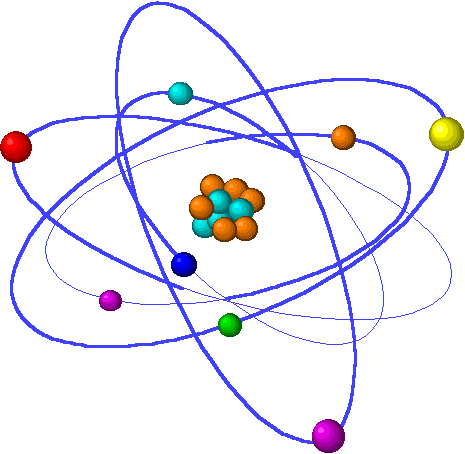 ПЕРИОДИЧЕСКАЯ СИСТЕМА Д.И.МЕНДЕЛЕЕВА
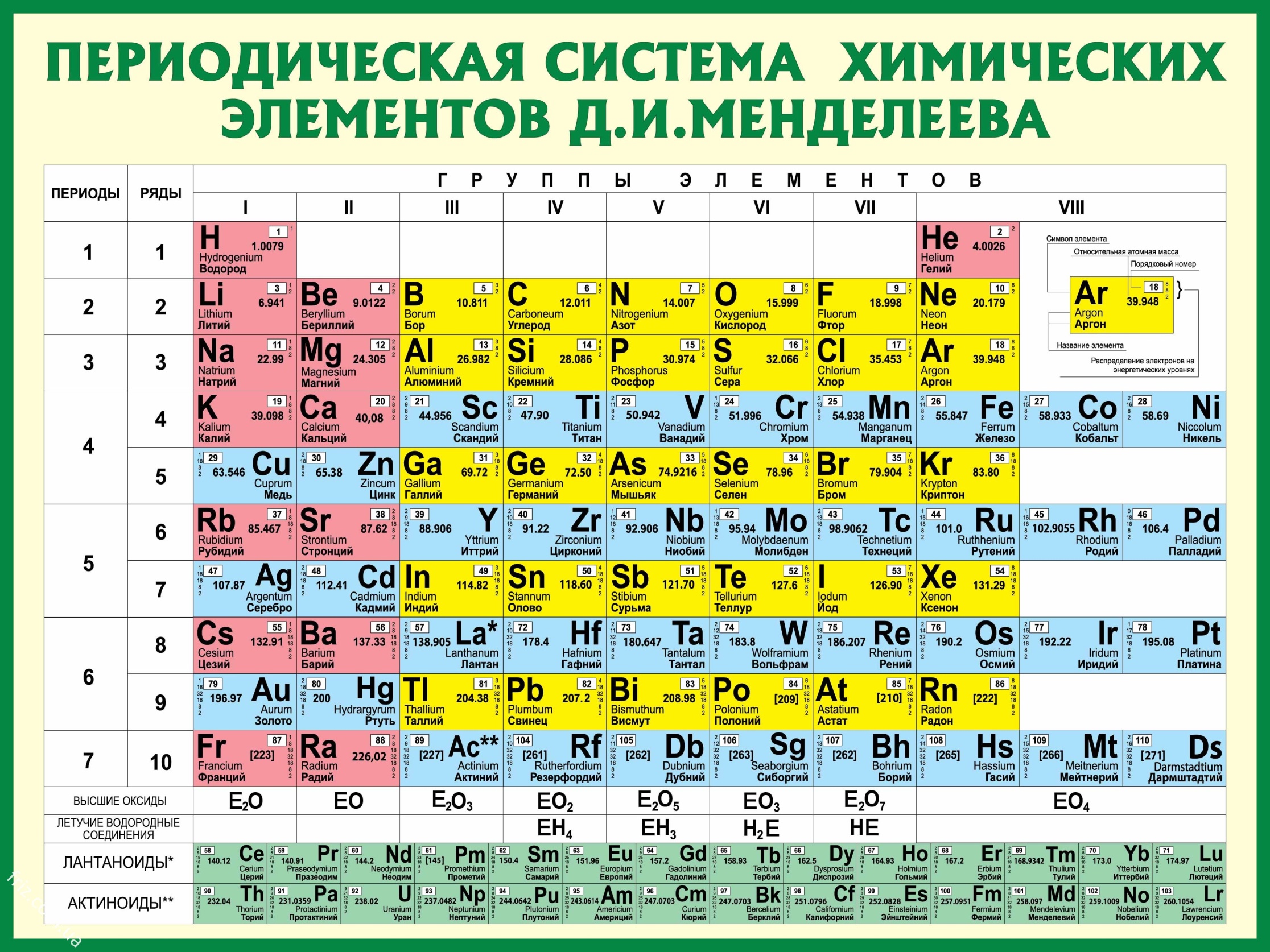 [Speaker Notes: Пытались взаимосвязьвеществ]
ПЕРИОДИЧЕСКАЯ СИСТЕМА Д.И.МЕНДЕЛЕЕВА
[Speaker Notes: Пытались взаимосвязьвеществ]
ПЕРИОДИЧЕСКАЯ СИСТЕМА Д.И.МЕНДЕЛЕЕВА
[Speaker Notes: Пытались взаимосвязьвеществ]
ПЕРИОДИЧЕСКАЯ СИСТЕМА Д.И.МЕНДЕЛЕЕВА
[Speaker Notes: Пытались взаимосвязьвеществ]
ПЕРИОДИЧЕСКАЯ СИСТЕМА Д.И.МЕНДЕЛЕЕВА
[Speaker Notes: Пытались взаимосвязьвеществ]
ПЕРИОДИЧЕСКАЯ СИСТЕМА Д.И.МЕНДЕЛЕЕВА
[Speaker Notes: Пытались взаимосвязьвеществ]
ПЕРИОДИЧЕСКАЯ СИСТЕМА Д.И.МЕНДЕЛЕЕВА
[Speaker Notes: Пытались взаимосвязьвеществ]
ПЕРИОДИЧЕСКАЯ СИСТЕМА Д.И.МЕНДЕЛЕЕВА
[Speaker Notes: Пытались взаимосвязьвеществ]
ПЕРИОДИЧЕСКАЯ СИСТЕМА Д.И.МЕНДЕЛЕЕВА
[Speaker Notes: Пытались взаимосвязьвеществ]
ПЕРИОДИЧЕСКАЯ СИСТЕМА Д.И.МЕНДЕЛЕЕВА
[Speaker Notes: Пытались взаимосвязьвеществ]
ПЕРИОДИЧЕСКАЯ СИСТЕМА Д.И.МЕНДЕЛЕЕВА
[Speaker Notes: Пытались взаимосвязьвеществ]
ПЕРИОДИЧЕСКАЯ СИСТЕМА Д.И.МЕНДЕЛЕЕВА
[Speaker Notes: Пытались взаимосвязьвеществ]
ПЕРИОДИЧЕСКАЯ СИСТЕМА Д.И.МЕНДЕЛЕЕВА
[Speaker Notes: Пытались взаимосвязьвеществ]
ПЕРИОДИЧЕСКАЯ СИСТЕМА Д.И.МЕНДЕЛЕЕВА
[Speaker Notes: Пытались взаимосвязьвеществ]
ПЕРИОДИЧЕСКАЯ СИСТЕМА Д.И.МЕНДЕЛЕЕВА
[Speaker Notes: Пытались взаимосвязьвеществ]
ПЕРИОДИЧЕСКАЯ СИСТЕМА Д.И.МЕНДЕЛЕЕВА
[Speaker Notes: Пытались взаимосвязьвеществ]
ПЕРИОДИЧЕСКАЯ СИСТЕМА Д.И.МЕНДЕЛЕЕВА
[Speaker Notes: Пытались взаимосвязьвеществ]
ПЕРИОДИЧЕСКАЯ СИСТЕМА Д.И.МЕНДЕЛЕЕВА
[Speaker Notes: Пытались взаимосвязьвеществ]
ХАРАКТЕРИСТИКА ЭЛЕМЕНТА
положение (Аr№Э – период (большой или малый), группа,  подгруппа).
2) состав атома (z, p+, ē = №, n0 = Ar - №)
3) состояние электрона в атоме:
    а) по уровням (           электронная схема, металл или неметалл)
    б) по подуровням (электронная формула 1s2s2p3s3p4s3d4p…, указать семейство и электронные аналоги)
    в) по орбиталям (электронно-графическая формула, указать валентность в основном состоянии)
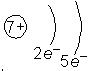 [Speaker Notes: Пытались взаимосвязьвеществ]
ХАРАКТЕРИСТИКА ЭЛЕМЕНТА
4) сравнить свойства элемента с соседями по подгруппе и периоду
Период → Ме↓, неМе↑, радиус атома ↓

Группа↓  Ме↑,  неМе↓,  радиус атома↑

5) валентные возможности атома (возбужденное состояние и проявляемая валентность)
[Speaker Notes: Пытались взаимосвязьвеществ]
ХАРАКТЕРИСТИКА ЭЛЕМЕНТА
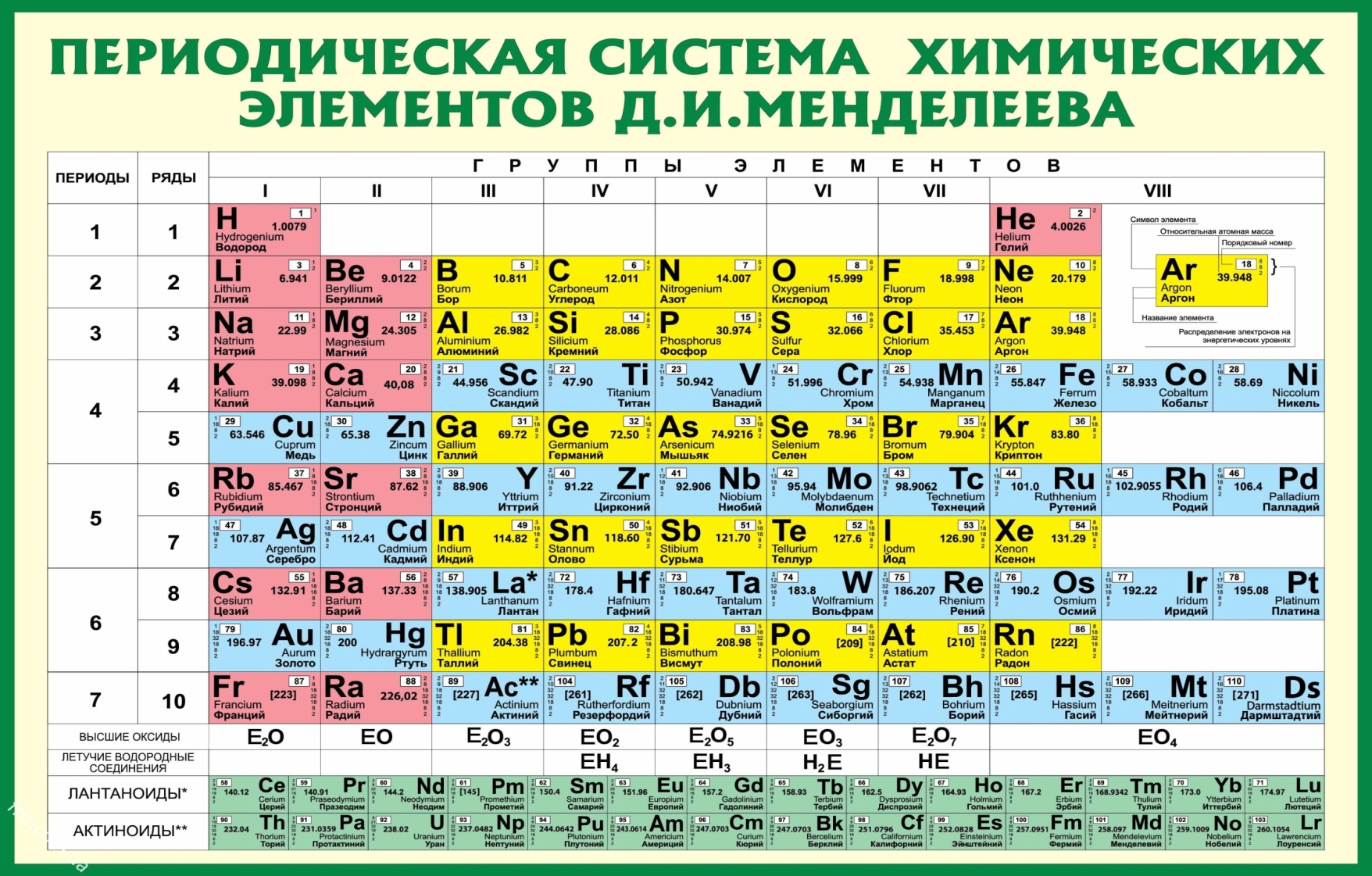 Селен    - 3479Sе  
Период – 4, 
VI  группа, 
главная подгруппа

2) z=+34,  
p+=34, 
n=79 – 34 = 45,
ē =34,
[Speaker Notes: Пытались взаимосвязьвеществ]
ХАРАКТЕРИСТИКА ЭЛЕМЕНТА
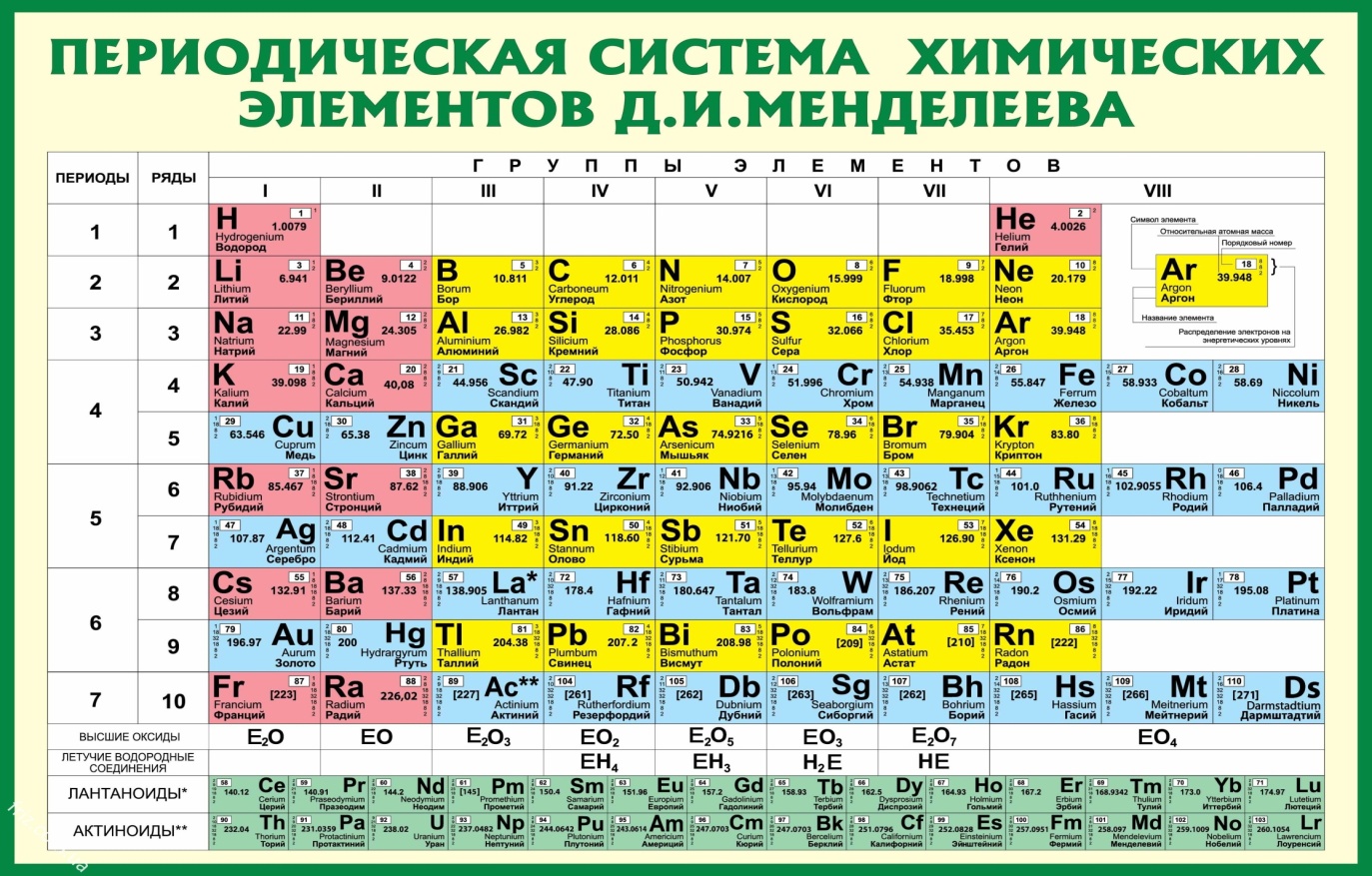 7934Se +34   )   )   )   )                  
                   2   8 18 6 
неметалл р-элемент
б) по подуровням
  1s22s22p63s23p63d104s24p4
     Аналоги: O, S, Te, Po
в) по орбиталям - электронно-графическая формула
[Speaker Notes: Пытались взаимосвязьвеществ]
ХАРАКТЕРИСТИКА ЭЛЕМЕНТА
[Speaker Notes: Пытались взаимосвязьвеществ]
ХАРАКТЕРИСТИКА ЭЛЕМЕНТА
4) Неметаллические свойства  у селена  выражены сильнее, чем у  теллура и мышьяка, но слабее, чем у  серы и брома, что связано с изменением радиусов атомов.
S 
↑
As→ Se→ Br
↑
               Te
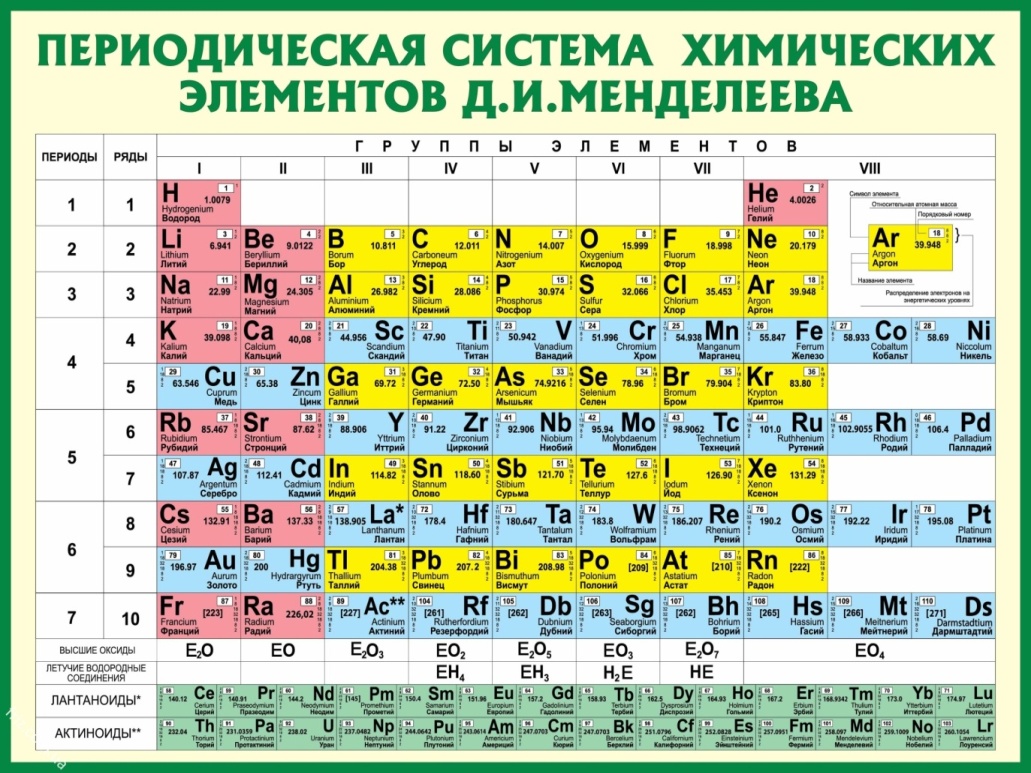 [Speaker Notes: Пытались взаимосвязьвеществ]
ХАРАКТЕРИСТИКА ЭЛЕМЕНТА
Se
79
+34
4d0
4p4
2
8
18
6
4s2
Валентные возможности- II, IV, VI
Краткая 
электронная запись-
1s2 2s22p63s23p63d104s24p4
ХАРАКТЕРИСТИКА ЭЛЕМЕНТА
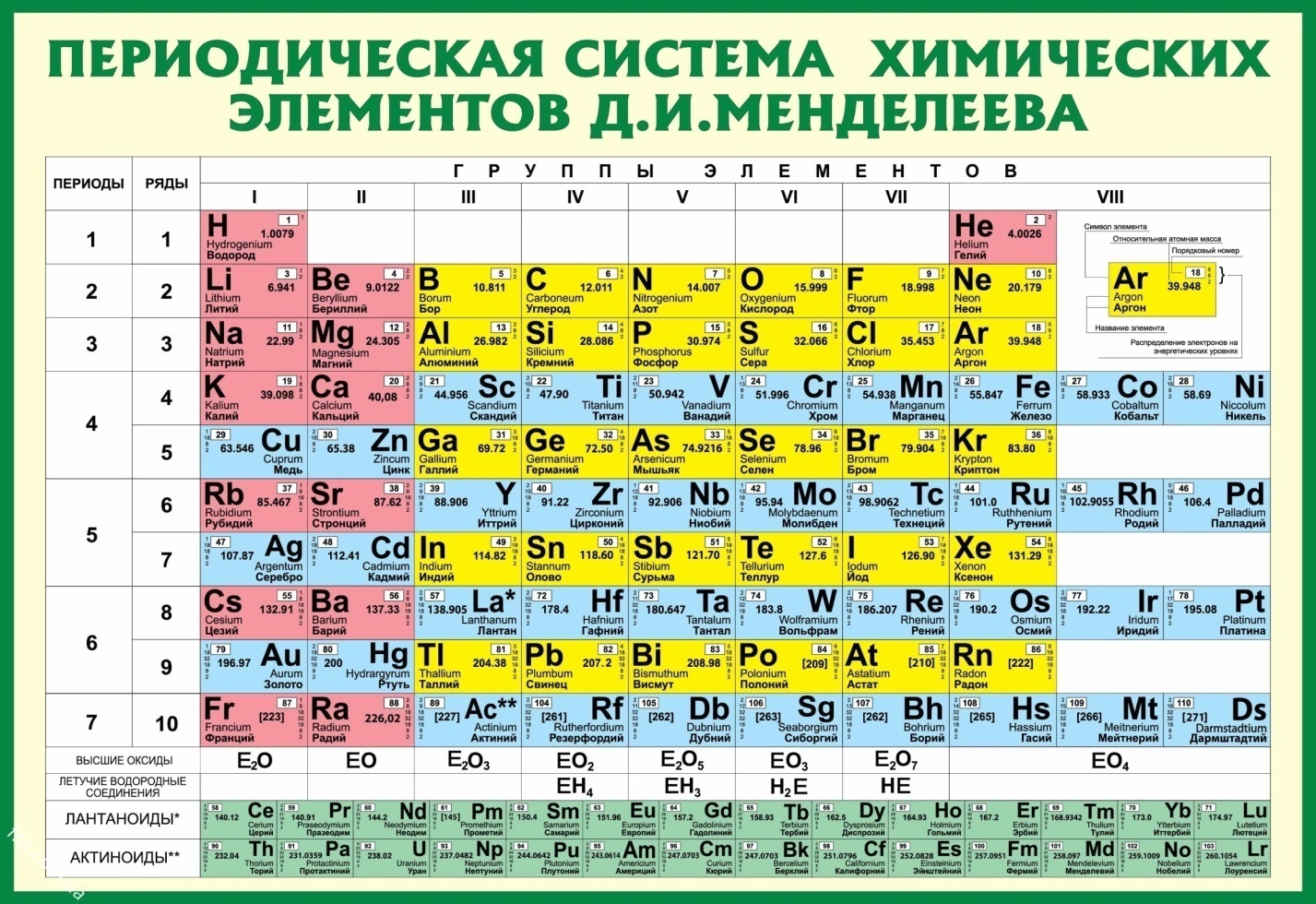 Наивысший оксид имеет формулу: ЕО3 
    Водородное соединение соответствует формуле: Н2Е
[Speaker Notes: Пытались взаимосвязьвеществ]
ХАРАКТЕРИСТИКА ЭЛЕМЕНТА
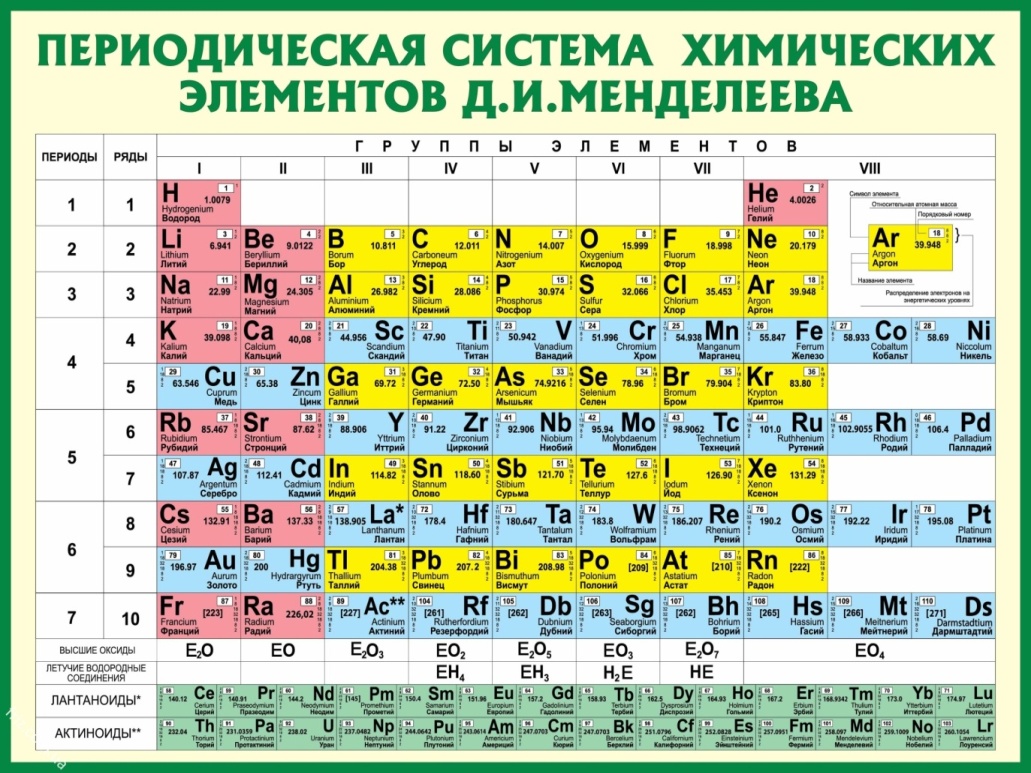 [Speaker Notes: Пытались взаимосвязьвеществ]
ХАРАКТЕРИСТИКА ЭЛЕМЕНТА
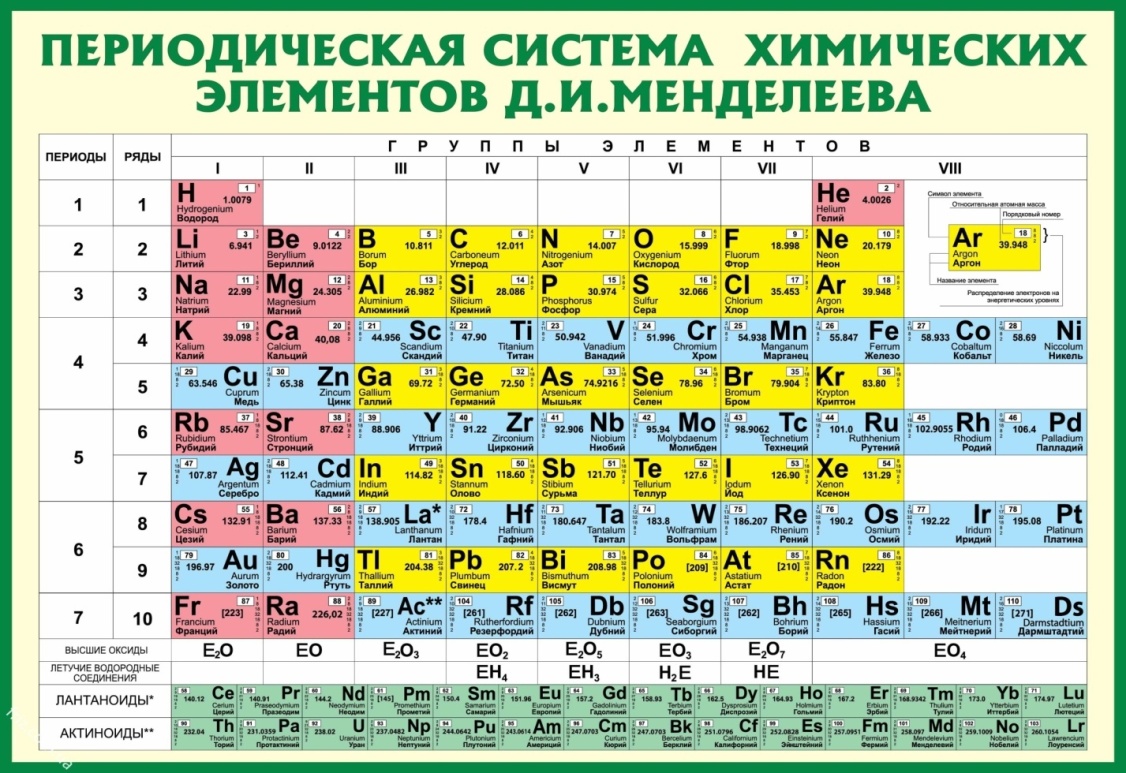 [Speaker Notes: Пытались взаимосвязьвеществ]
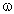 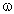 ЗАДАНИЕ ДЛЯ САМОСТОЯТЕЛЬНОЙ РАБОТЫ
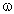 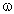 1. Прочитать § 13 (стр. 52 - 56)
2. Письменно ответить на вопросы 1- 5 ( стр. 56)